Consultoría en Asuntos Regulatorios
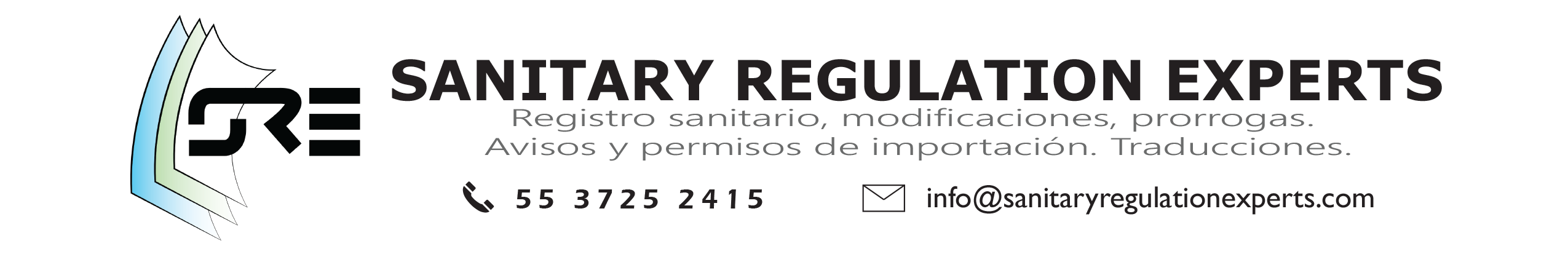 Déjanos hacer lo que hacemos mejor: Tu Regulación Sanitaria
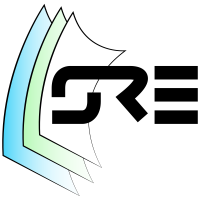 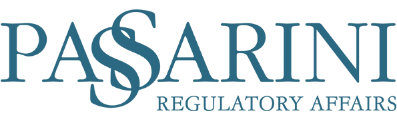 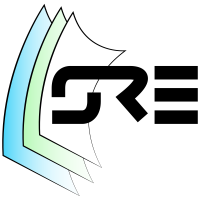 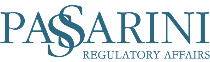 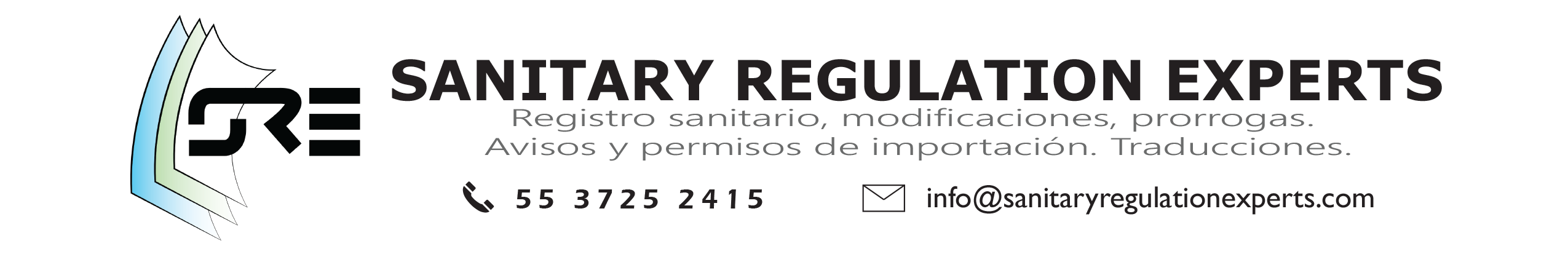 Somos una consultoría que se enfoca en ayudarle a colocar sus productos y servicios de la salud en el mercado mexicano por medio de la asesoría y gestión de su cumplimiento regulatorio.
Gracias a que nuestro equipo está integrado por profesionales de la salud y de la regulación sanitaria, somos su aliado clave para desarrollar estrategias regulatorias de acuerdo a las características particulares de su producto y alineadas a su estrategia comercial.
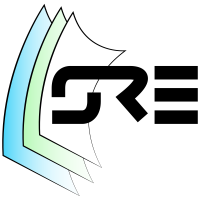 NUESTRA HISTORIA
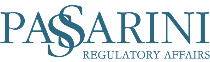 2020
2019
2017
2016
2013 - 2016
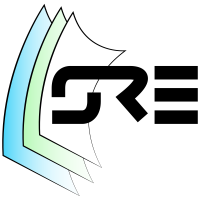 Coordinar proyectos
Administración general
Capacitaciones
Q.F.B. Daniela González Arroyo
NUESTRO EQUIPO 2020
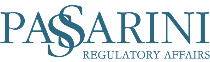 Q.F.B. Alejandra Sánchez
Q.A. Claudia Ríos Silva
C.P. J. Jesús González Villarreal
Dra. Jessica González Arroyo
L.C.C. Oscar Magaña Castillo
Q.F.B. Faviola Martínez
Q.F.B. Jessica Monroy Mondragón
Q.F.B. Paola Tello
Profesionales de la salud de acuerdo al product o Proyecto, activos en la industria
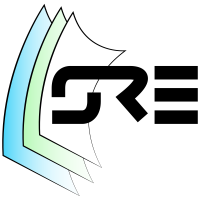 NUESTROS CLIENTES: SECTORES REGULADOS POR
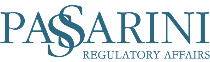 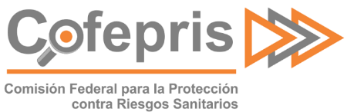 Tenemos la capacidad de apoyar desde emprendedores, nuevos fabricantes, importadores y distribuidores; hasta grandes empresas locales y extranjeras.
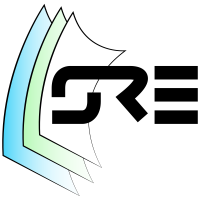 NUESTRO PERFIL
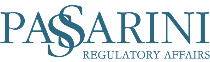 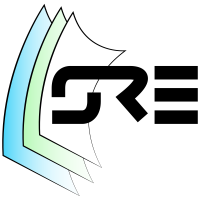 SOLUCIONES REGULATORIAS
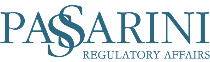 Representación Legal (Hosting)
Estrategias Regulatorias Específicas
Tecnovigilancia
REGULACIÓN SANITARIA
Implementamos estrategias específicas para su producto para que pueda comenzar a venderlo en el mercado que más le convenga cumpliendo con todas las regulaciones que le apliquen
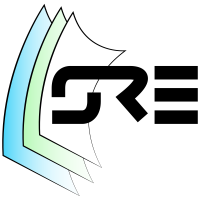 PRESENCIA GLOBAL
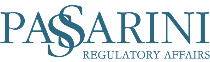 Gracias a nuestra incorporación a un sistema de “Partnership”, ofrecemos servicios regulatorios, como registros o representación legal (hosting), en diferentes regiones. De esta manera le apoyamos a tener presencia en los mercados de su interés.
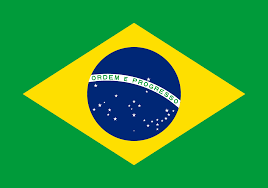 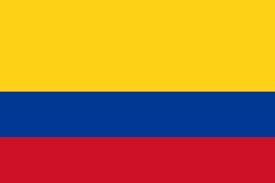 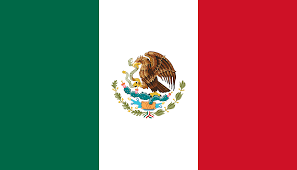 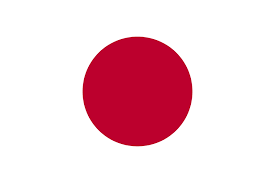 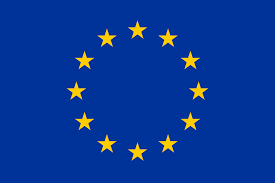 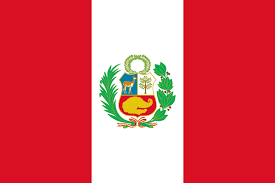 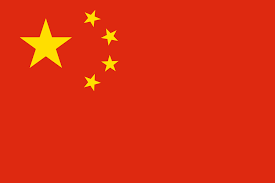 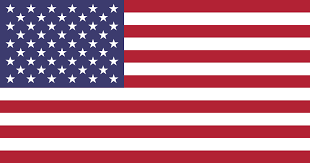 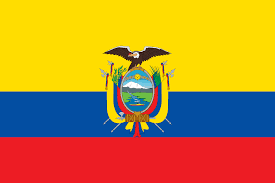 Un aliado y representante de
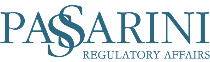 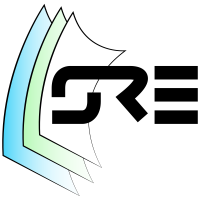 NUESTRO COMPROMISO CON CADA PROYECTO
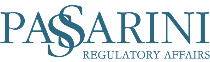 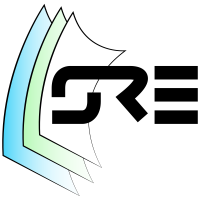 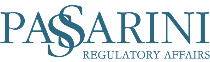 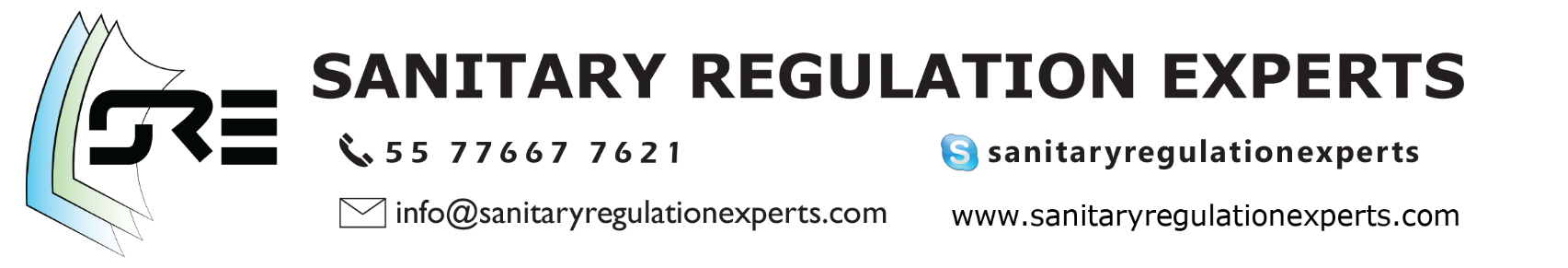 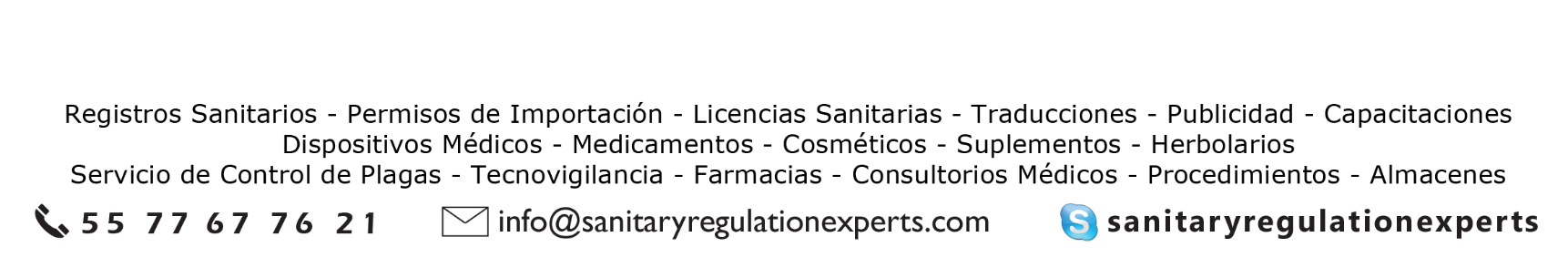 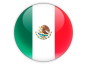 www.sanitaryregulationexperts.com
2020
CLASIFICACIÓN DE DISPOSITIVOS MÉDICOS EN MÉXICO
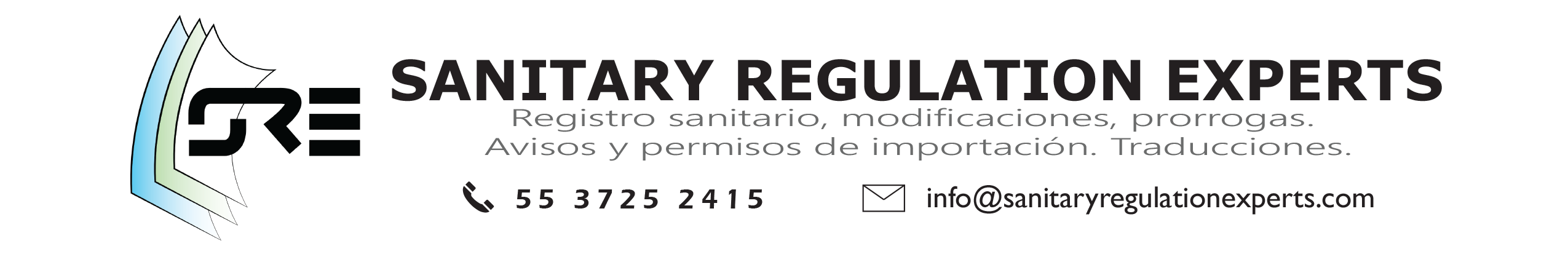 Fuente: Suplemento de Dispositivos Médicos de la Farmacopea de los Estados Unidos Mexicanos
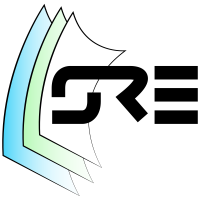 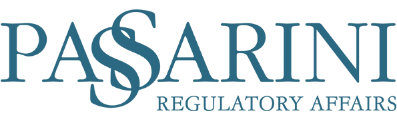 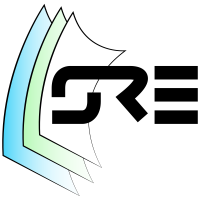 CLASIFICACIÓN: NIVEL DE RIESGO
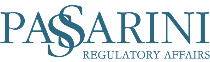 Clase III
Conocidos
Variación en sus materiales o concentración
Se introducen - 30 días
Clase II
Conocidos
Seguridad y eficacia comprobada
No se introducen
Clase I
Desregulado
Nuevos
Recientemente aceptados
Se introducen  + 30 días
Clase IA
Usado en la práctica médica pero no cumple con la definición de DM (auxiliares)
Seguridad y eficacia comprobada
N/A presentación estéril, diagnóstico, soporte de vida
El uso no derive en lesiones físicas
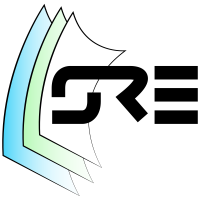 CLASIFICACIÓN: FUNCIÓN / INDICACIÓN DE USO
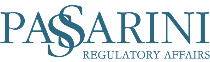 AGRUPACIÓN DE FAMILIAS DE DISPOSITIVOS MÉDICOS
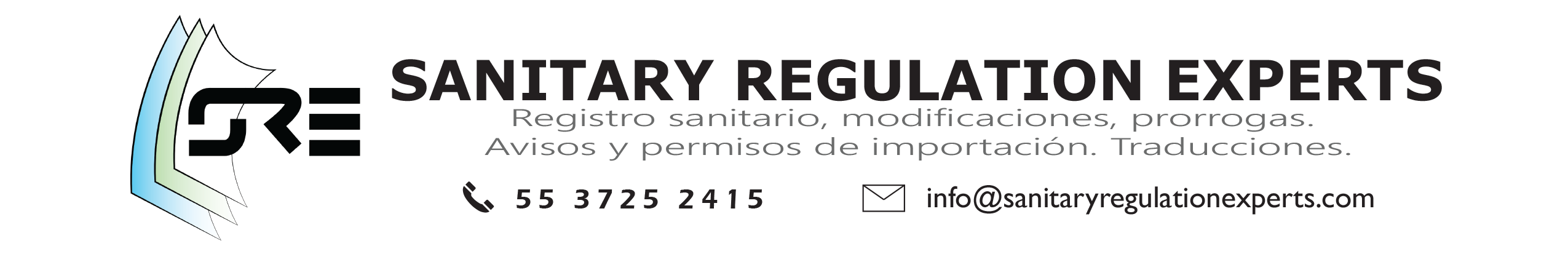 Fuente: Suplemento de Dispositivos Médicos de la Farmacopea de los Estados Unidos Mexicanos
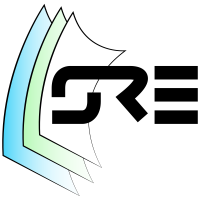 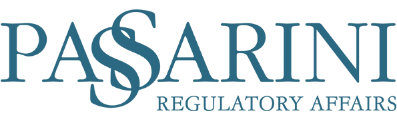 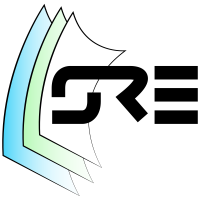 AGENTES DE DIAGNÓSTICO
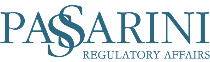 1. JUEGO O PAQUETE DE REACTIVOS (KIT)
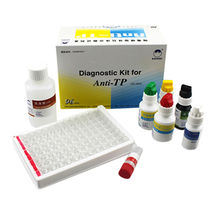 Agrupar:
Reactivos
Controles
Calibradores
Buffers
Soluciones
Criterios:
Misma determinación / identificación
Para el mismo analito o parámetro
Mismo método de análisis (química clínica, colorimetría, espectrofotometría, etc)
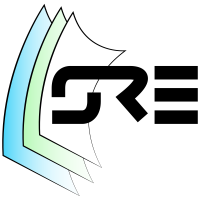 AGENTES DE DIAGNÓSTICO
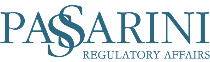 2. GLUCÓMETROS Y DEMÁS EQUIPOS DE AUTODIAGNÓSTICO
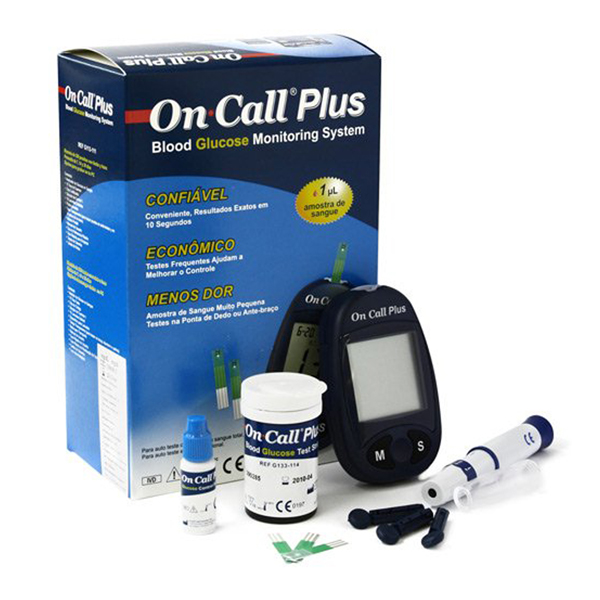 Agrupar:
Tiras reactivas
Control
Calibrador
Criterios:
Solo  si todos se usan en el mismo instrumento
No se pueden agrupar:
Lancetas (Instrumental Médico)
Glucómetro u equipo de autodiagnóstico (Equipo Médico)
Si se quiere armar el kit, cada componente debe tener su registro por separado y después sacar un registro para juntarlos en un kit
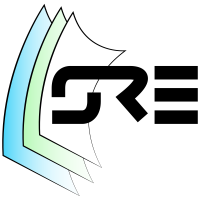 AGENTES DE DIAGNÓSTICO
3. MEDIOS DE CULTIVO
Agrupar:
Todo el material nutritivo en los que se pueda:
Recuperar
Multiplicar
Aislar
Aplicar pruebas de susceptibilidad
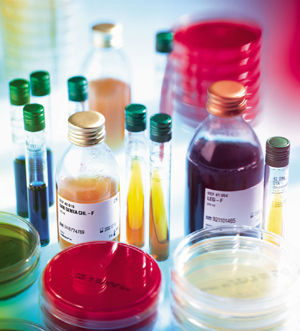 Criterios:
Misma composición o fórmula
Mismo aspecto físico
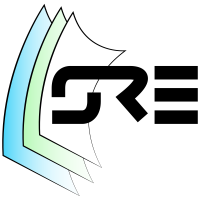 AGENTES DE DIAGNÓSTICO
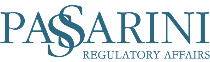 4. MATERIAL DE CONTROL ( VERIFICADORES)
Agrupar:
Preparaciones que evalúen:
Exactitud
Precisión
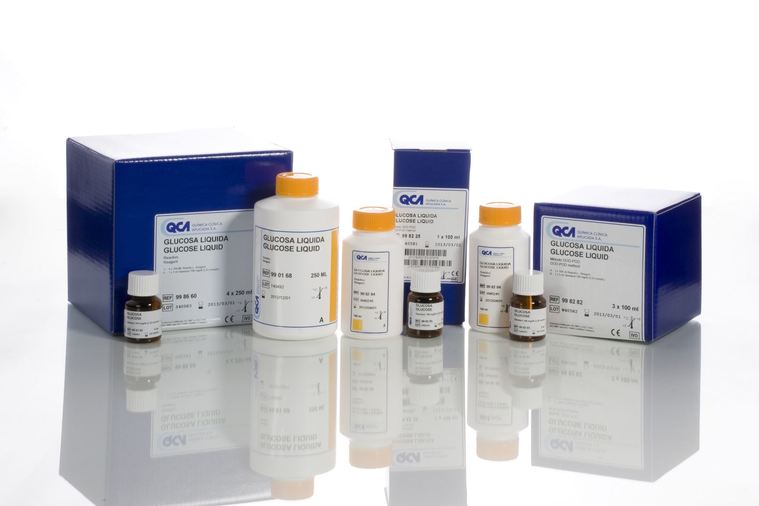 Criterios:
Misma especialidad
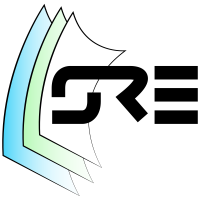 INSTRUMENTAL MÉDICO
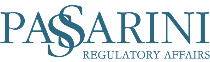 Agrupar:
Varios tipos o modelos de instrumental
Criterios:
Mismo tipo de instrumental, incluyendo sus diferentes presentaciones o modelos, siempre y cuando sean del mismo material y tengan la misma indicación de uso
Diferentes instrumentos usados en la misma indicación de uso / técnica o procedimiento quirúrgico específico
o
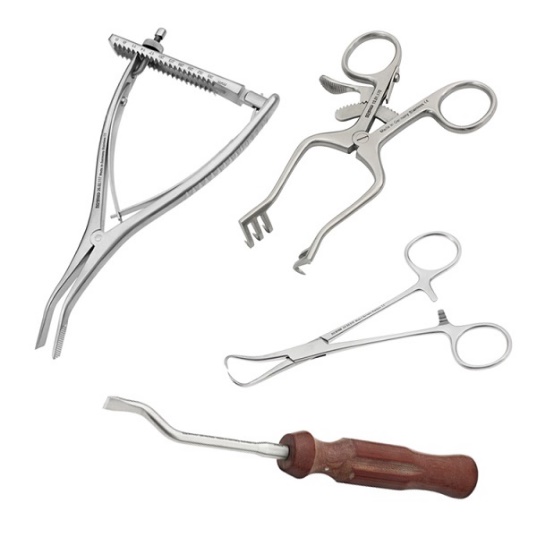 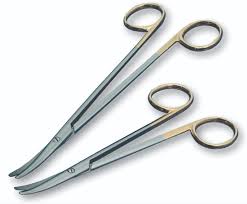 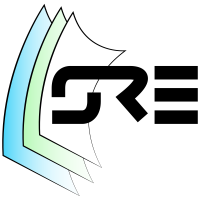 PRODUCTOS HIGIÉNICOS
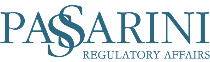 Agrupar:
Varias presentaciones
Criterios:
Misma fórmula (puede diferir el peso o cantidad de contenido)
Pueden diferir los colorantes, saborizantes o perfumes, siempre y cuando se conserven sus características fisicoquímicas generales
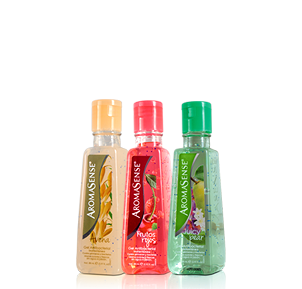 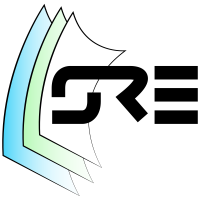 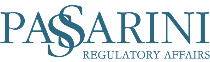 MATERIAL QUIRÚRGICO Y DE CURACIÓN, PRÓTESIS, ORTESIS Y AYUDAS FUNCIONALES
Agrupar:
Mismo tipo de producto con sus diferentes presentaciones o modelos
Si se quiere armar el kit o sistema con varios insumos, deben ser para la misma indicación de uso
Criterios:
Mismo material
Misma fórmula o composición
Misma indicación de uso
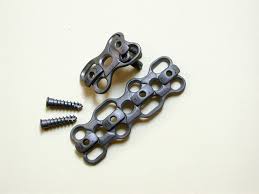 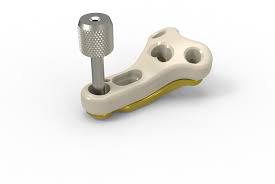 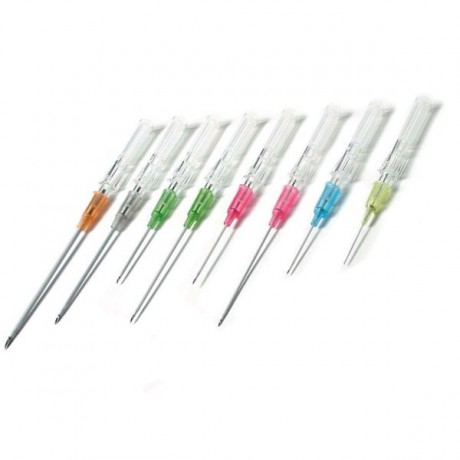 El instrumental se registra por separado
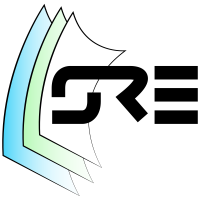 EQUIPO MÉDICO
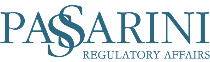 Agrupar:
Diferentes modelos de equipo médico
Agrupar:
Equipo médico + accesorios
Criterios:
Misma tecnología
Misma indicación de uso
Criterios:
Forman parte del mismo equipo médico
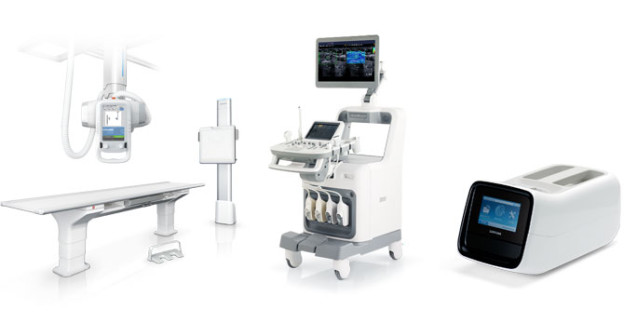 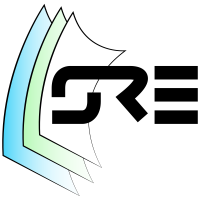 CRITERIOS GENERALES
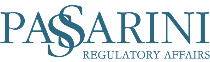 Mismo fabricante o sus filiales o subsidiarias o maquilador autorizado

El producto, desde el punto de vista genérico, tenga la misma denominación comercial o distintiva con misma indicación de uso

Conservar la misma denominación distintiva en caso de productos para distribución en diferentes cadenas comerciales